Doa Penjagaan Misi
Allah Bapa Surgawi yang mahahadir, terima kasih untuk memberkati misionari kami Paderi Hii Kong Ching and isterinya yang telah menggembalakan Gereja King's Cross di London, lebih daripada 10 tahun. Mereka memimpin jemaat untuk menjangkau komuniti-komuniti yang berlainan di London. Selama pelayanan musim dingin tahun ini, mereka memberi
1/3
Doa Penjagaan Misi
kesempatan kepada para petualang untuk menikmati tempat tidur dan sarapan percuma, dan membantu banyak antara mereka untuk mendapat pekerjaan, Haleluya. Pada bulan Ogos tahun ini,  Paderi Hii Kong Ching and keluarganya akan menamatkan pelayanan mereka di King's Cross dan diutus ke dua gereja lain di London, satu
2/3
Doa Penjagaan Misi
gereja dengan komuniti Afrika Ghana dan Karibia, dan satu lagi adalah gereja orang putih. Kami mohon Yahweh Shalom membimbing keluarga Rev. Hii agar mereka terus memperluaskan Kerajaan Allah di Inggeris. Dalam nama Tuhan Yesus Kristus, Amin.
3/3
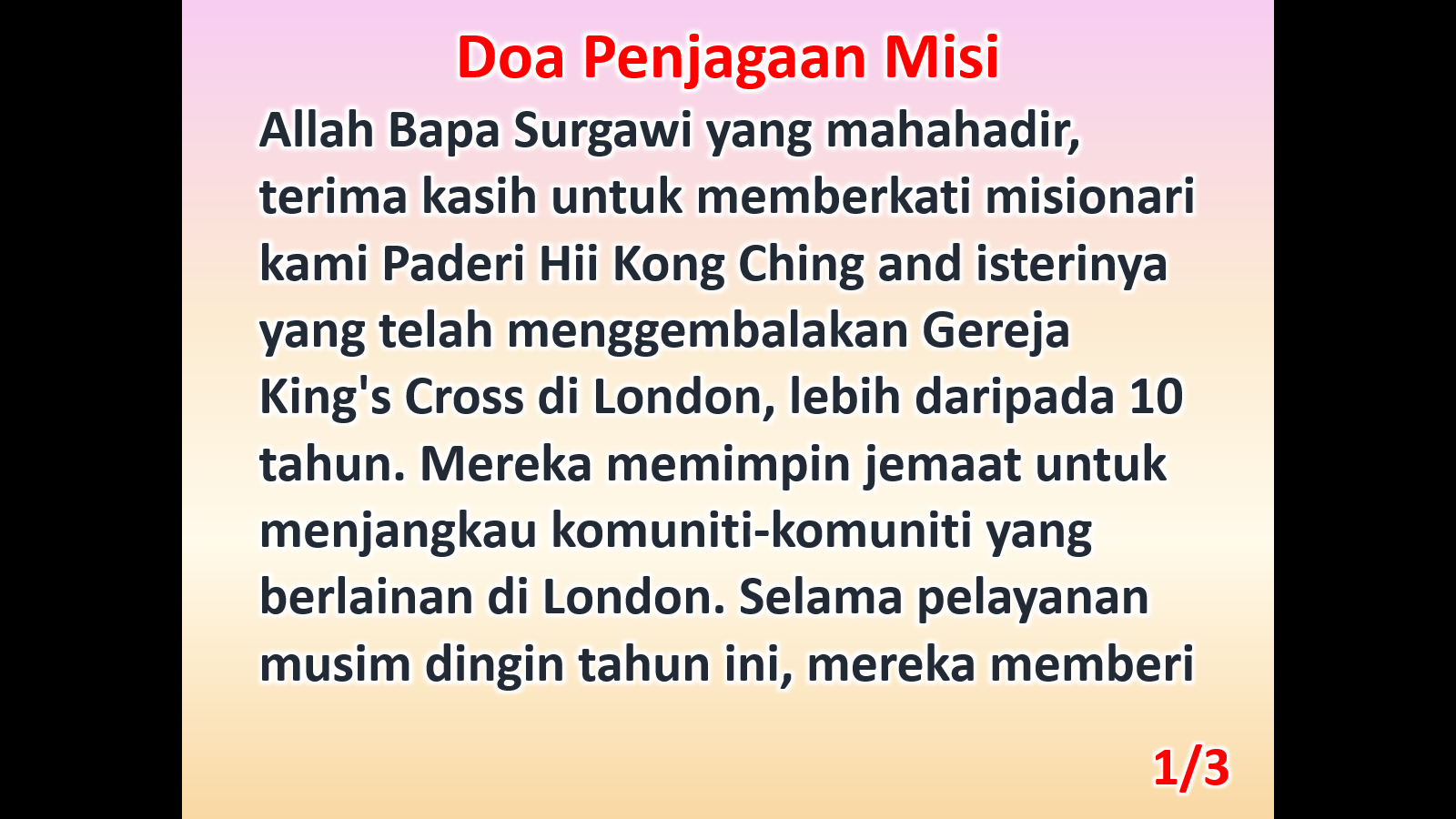 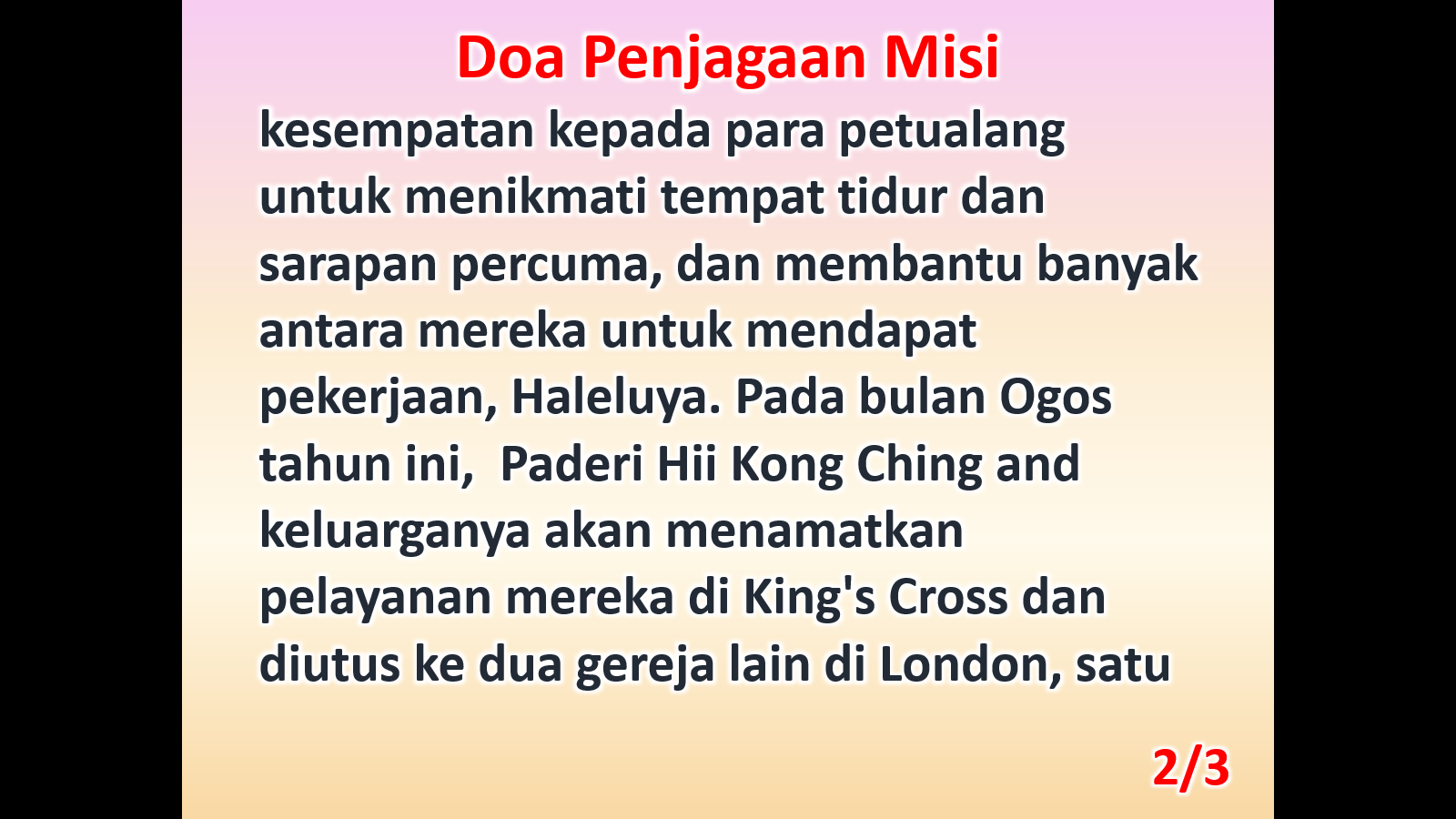 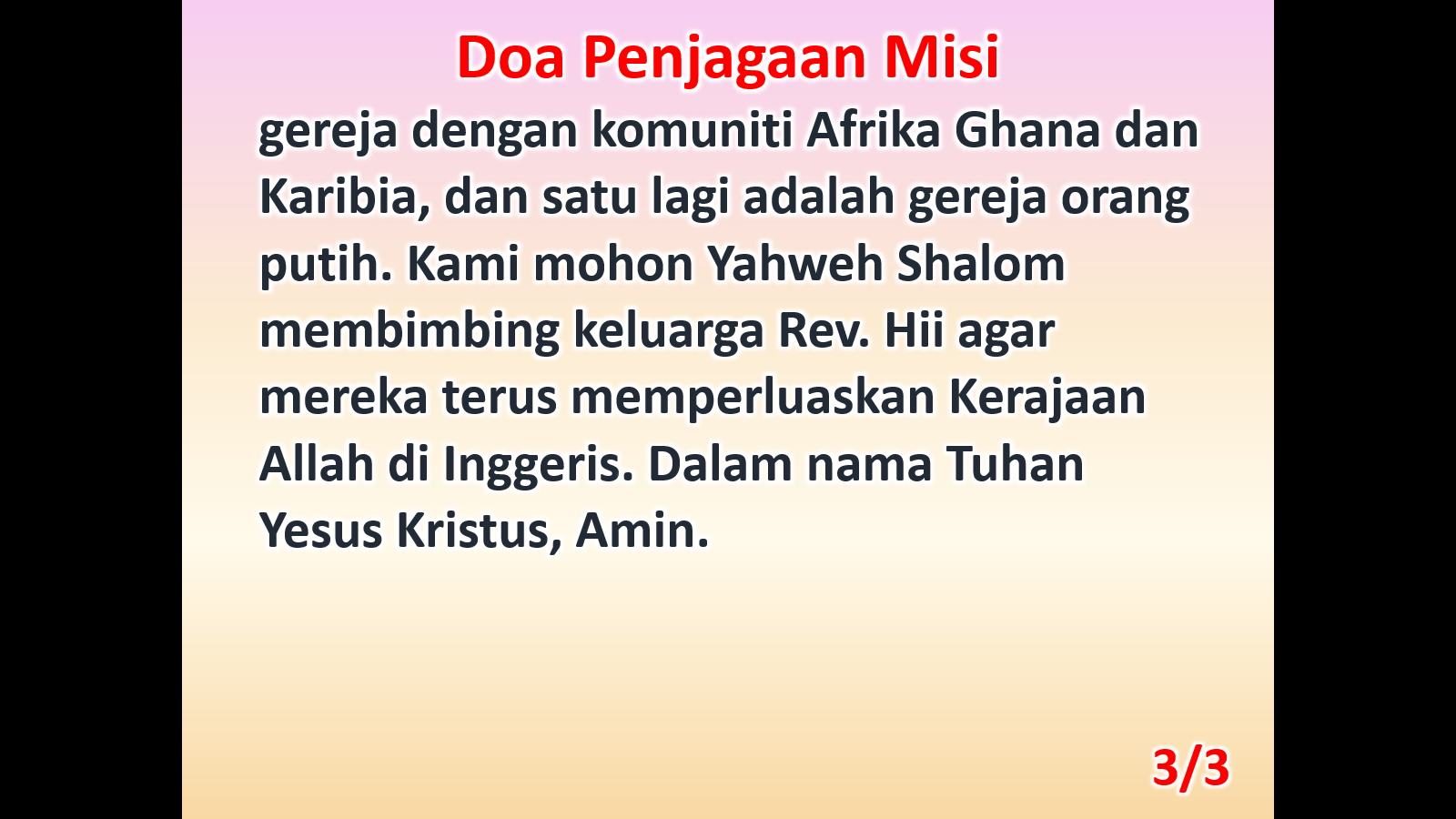